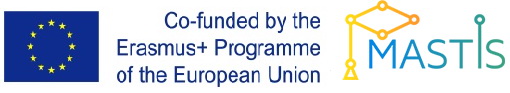 IT infrastructure
Subtopic  1.2.2 Taxation of the activity of IT companies
(in Ukraine)
1
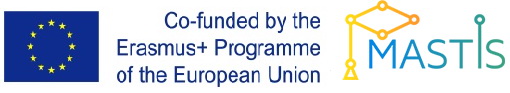 IT infrastructure
Ukrainian IT industry
https://intersog.com/blog/ukrainian-it-industry-2015/
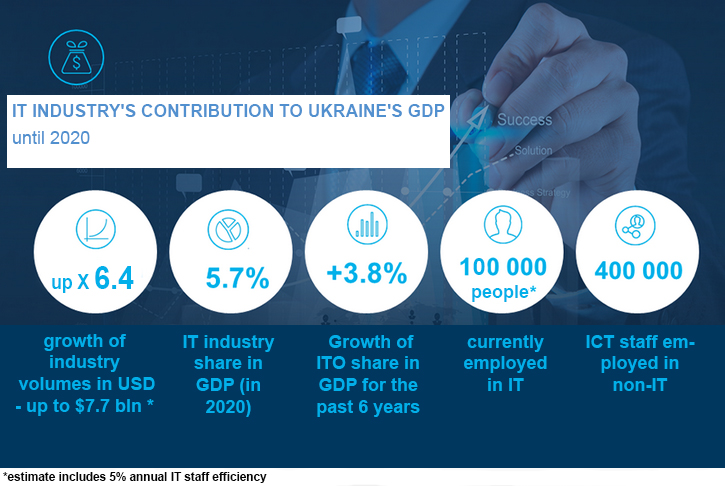 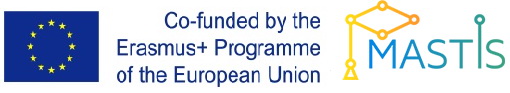 IT infrastructure
IT models:
Service  (outsource, outstaff);
Product;
Delivery.
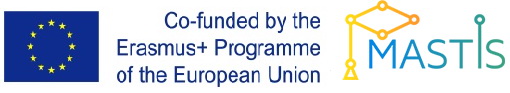 IT infrastructure
Taxation of the activity of IT companies in Ukraine
http://ukrtrust.net/uk/articles/statti_specializovannie/29
According to the changes in the Tax Code of Ukraine, since January 1, 2013, the subjects of the software industry (SSI) may switch to preferential taxation.
Such subjects are exempted from payment of VAT from the delivery of software products by 1 January 2023.
Source: Tax Code of Ukraine
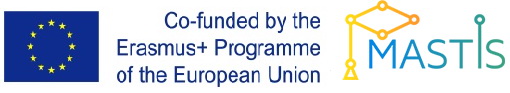 IT infrastructure
Taxation of the activity of IT companies in Ukraine
http://www.visnuk.com.ua/uploads/pdf/tax_code.pdf
The PPI subject is a legal entity, a business entity that collects the following criteria for the last four reporting quarters:
• The share of income of a subject from the implementation of types of economic activity in the field of software industry, as defined in subclause 1.5 of clause 15 of subsection 10 of section 20 of the IPC, is at least 70% of all income received by the business entity from the sale of goods, the execution of works , provision of services;
• The initial value of fixed assets and / or intangible assets of a business entity exceeds 50 times the minimum wage established on January 1 of the reporting (tax) year;
• There is no tax liability for a business entity;
• The case of bankruptcy is not filed regarding a business entity.

Source: Tax Code of Ukraine